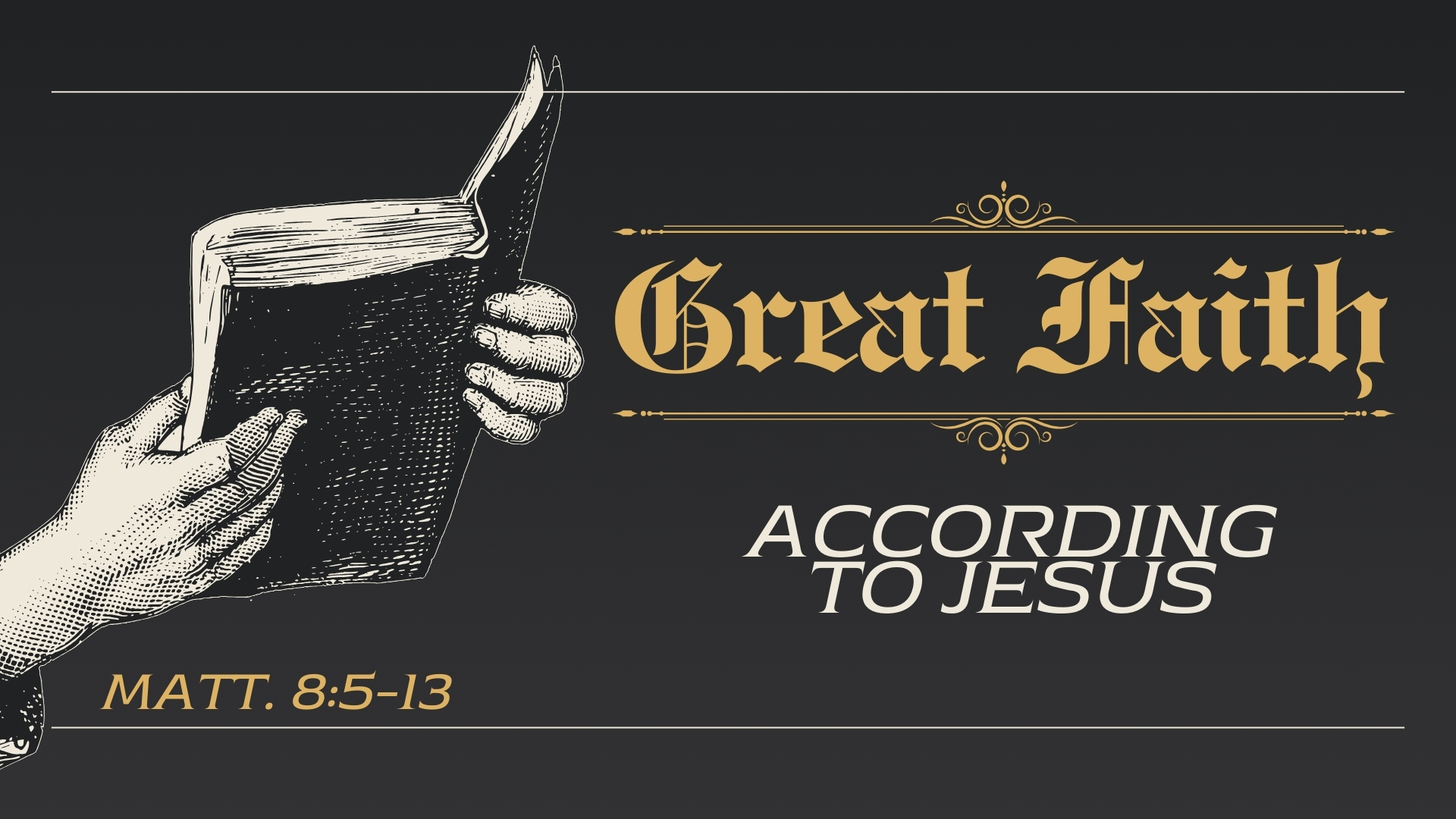 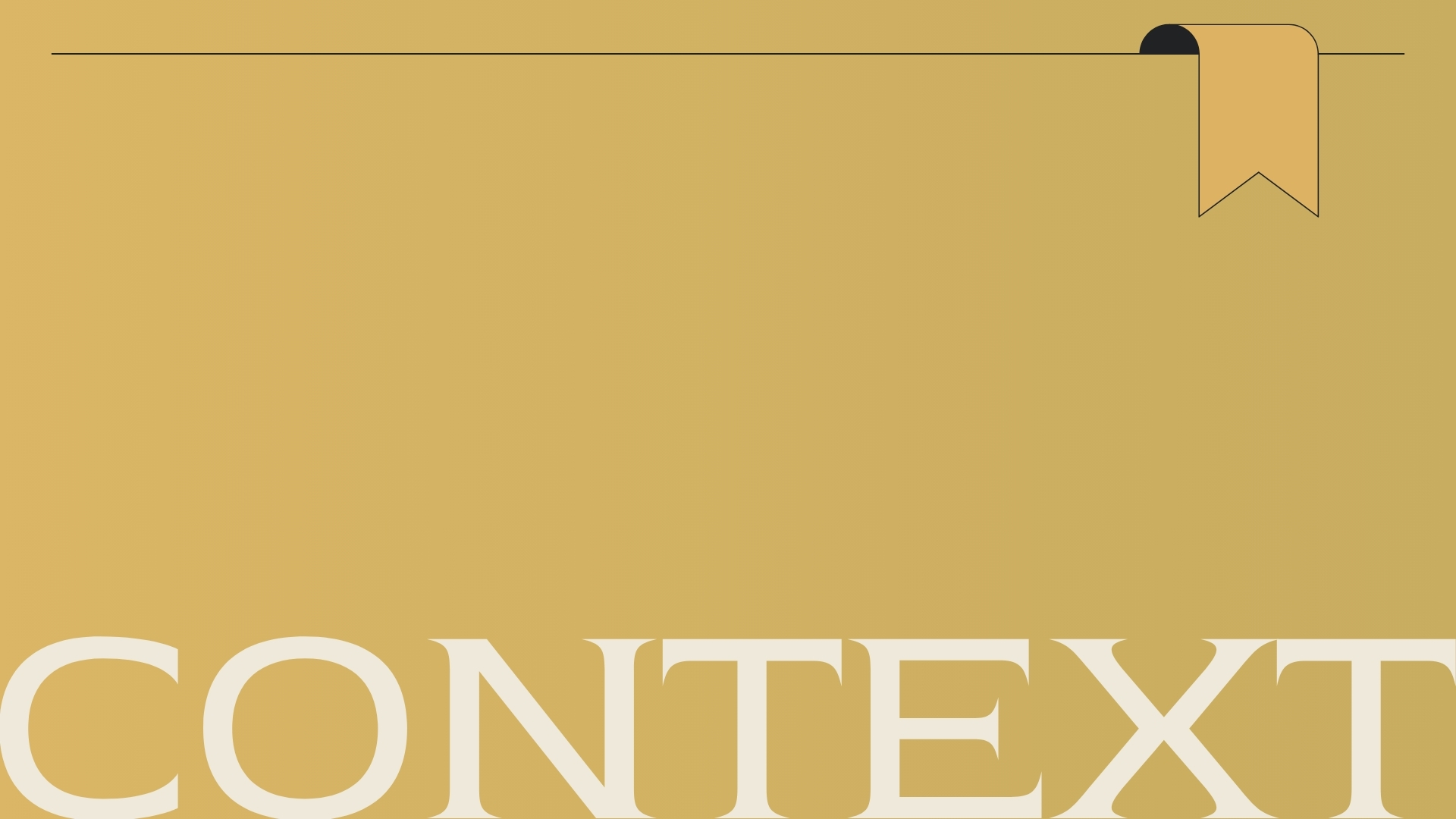 Matthew 8:5-13

The Initial Plea (vv. 5-6)
The Startling Objection (vv. 7-9)
The Divine Reaction (vv. 10-13)
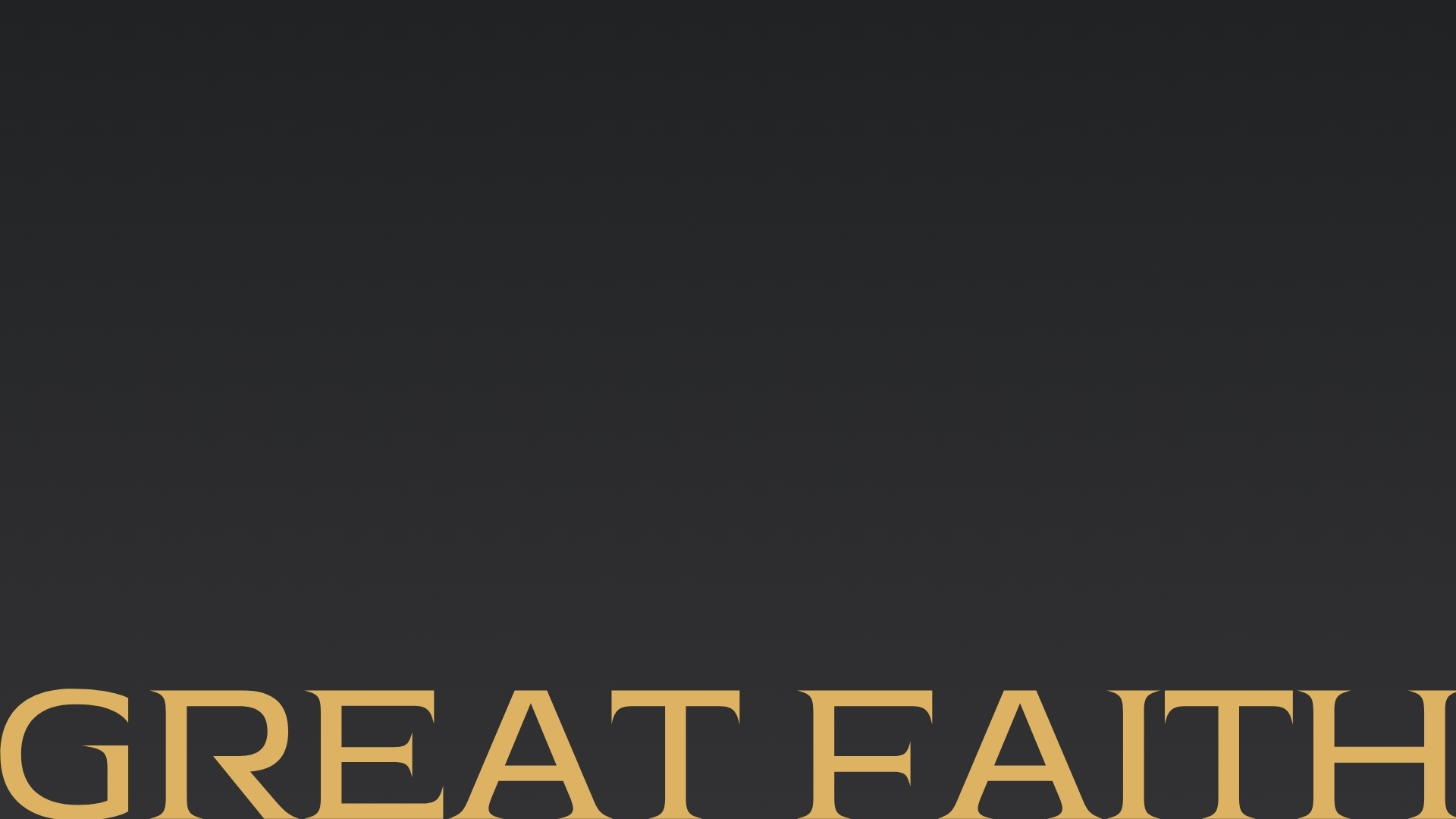 Reveres the Authority of Jesus (Matthew 7:21-29; John 5:22, 27; 12:48; Matthew 28:18; John 14:6; 18:36-37)
Trusts Jesus’ Authority is Exercised for Our Good (Luke 9:54-56; 19:10; John 6:68-69; 1 John 5:3; Matthew 11:25-30)
Adheres to the Pattern of Authority Revealed by Jesus
Direct Statement (John 4:21-24); Command (John 15:14) (cf. Matthew 22:36-40)
Approved Example (John 13:12-17) (cf. Matthew 12:1-2, 5)
Necessary Inference (John 12:32-33) (cf. Luke 20:37-38)
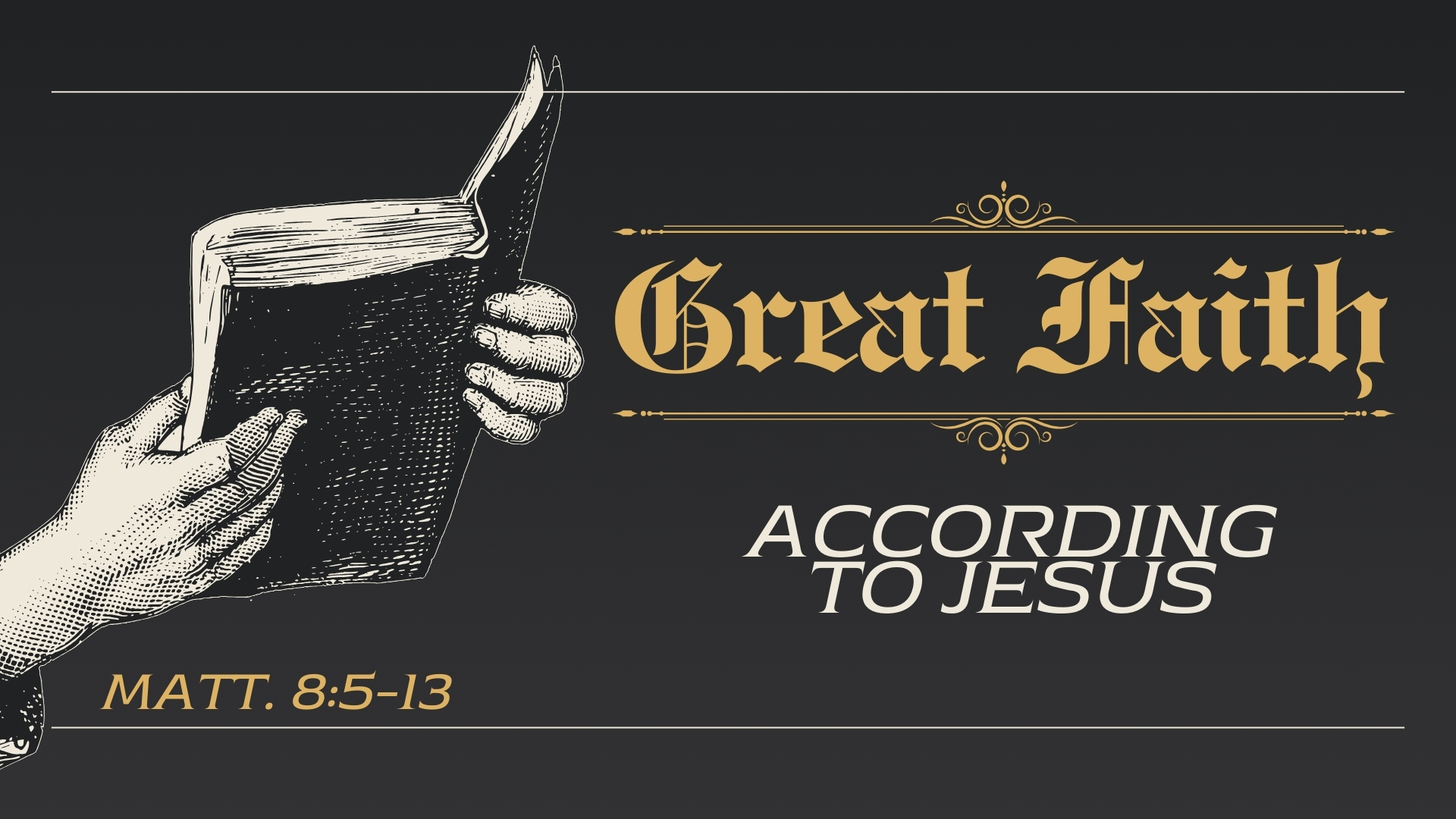